Figure 3 Three KRIT1 mutations in CCM1 families. (a) Genomic sequence from an affected member (proband) of family 10 ...
Hum Mol Genet, Volume 8, Issue 12, November 1999, Pages 2325–2333, https://doi.org/10.1093/hmg/8.12.2325
The content of this slide may be subject to copyright: please see the slide notes for details.
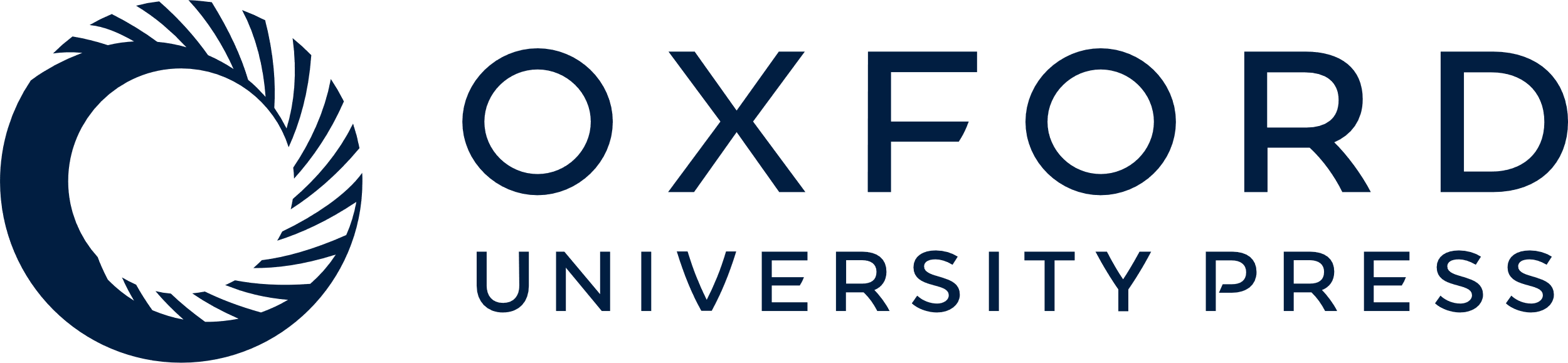 [Speaker Notes: Figure 3 Three KRIT1 mutations in CCM1 families. (a) Genomic sequence from an affected member (proband) of family 10 showing the common Mexican-American mutation. This is a C→T transition (arrowhead) in exon 6 changing a Gln to a premature termination codon and was seen in 16 of the 21 Mexican-American families analyzed. (b) Genomic sequence from an affected member (proband) of family 20 showing a single base deletion (1089delA) in exon 8 leading to a frameshift. The sequences of the individual affected and unaffected chromosomes 7 isolated from somatic cell hybrids (see Materials and Methods) from the same individual show the single base deletion (arrowhead) only present in the affected chromosome and absent in the normal. (c) Genomic sequence from an affected member (proband) of family 1 showing a single base G→A transition (arrowhead) that alters the invariant splice donor site in intron 4. N, normal; M, mutant.


Unless provided in the caption above, the following copyright applies to the content of this slide: © 1999 Oxford University Press]